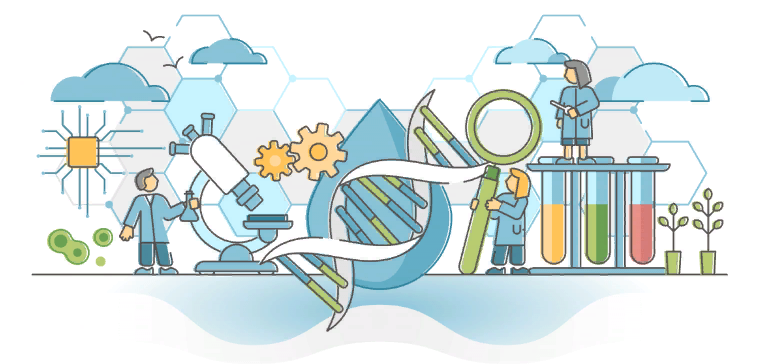 Направление подготовки 19.03.01 Биотехнология
Профиль 
«Фармацевтическая биотехнология»
Биотехнология
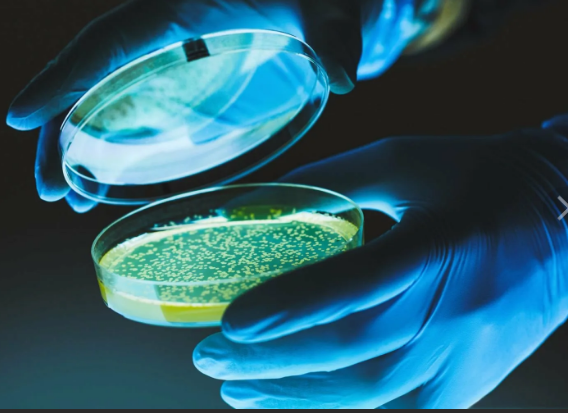 совокупность технологических процессов, 
 которые осуществляются  с помощью живых систем (клетки животных и растений, микроорганизмы) и их компонентов с целью получения полезных для человека продуктов
Фармацевтическая биотехнология
Микроорганизмы используются в получении таких важных классов соединений, как гормоны, антибиотики, ферменты, витамины и др.
Основные объекты профессиональной деятельности выпускников
микроорганизмы, клеточные культуры животных и растений, вирусы, ферменты, биологически активные химические вещества;
приборы и оборудование для изучения свойств используемых микроорганизмов, клеточных культур, получаемых с их помощью веществ в лабораторных и промышленных условиях;
Основные объекты профессиональной деятельности выпускников
установки и оборудование для проведения биотехнологических процессов при получении вакцин, антибиотиков, гормональных препаратов; средства контроля качества сырья, полуфабрикатов и готовой продукции
В программу обучения по профилю входят:
Изучение основ надлежащей  практики фармацевтических производств (GMP);
Изучение химической технологии  и методов контроля качества лекарственных  биопрепаратов; 
Фармацевтическая микробиология
Основы проектирования «чистых помещений»; 
Основы культивирования, выделения и очистки продуктов  биотехнологического производства
Практика
Реализуется на современных промышленных биотехнологических производствах, например, АО «Р-Фарм», МБЦ АО«Генериум»
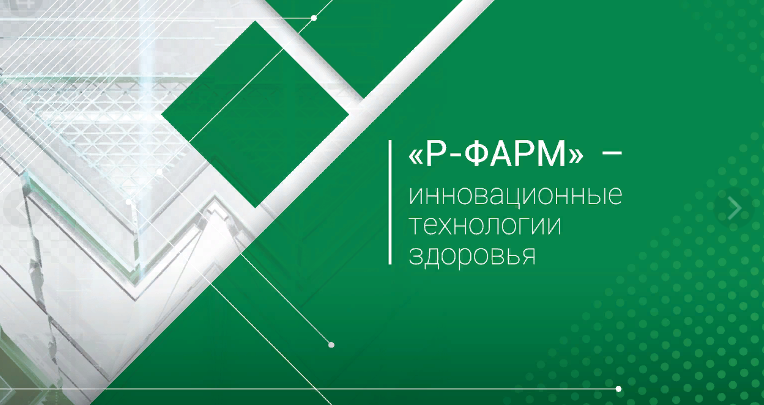 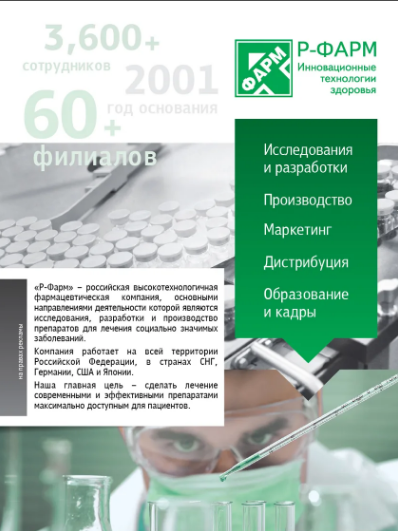 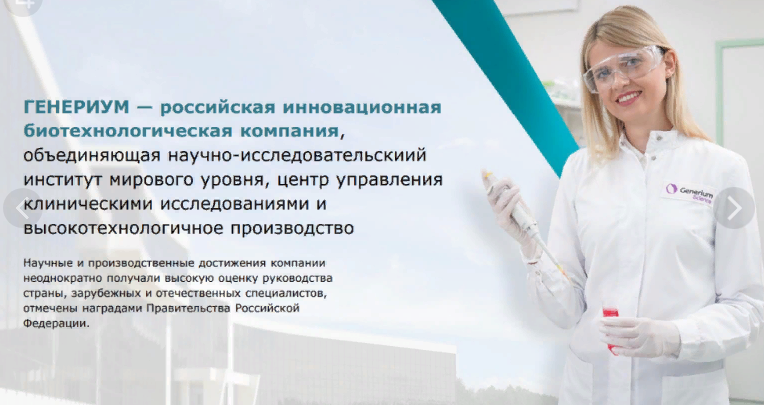 Ежегодная стажировка студентов на  Международной выставке «Фармтех»
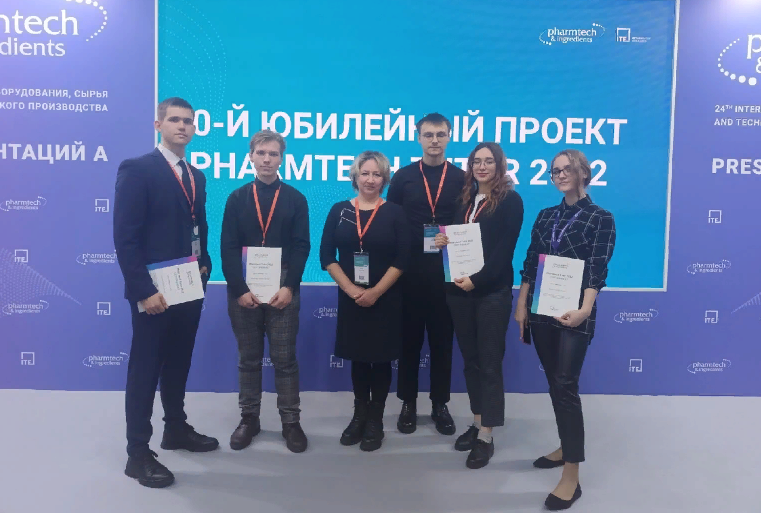 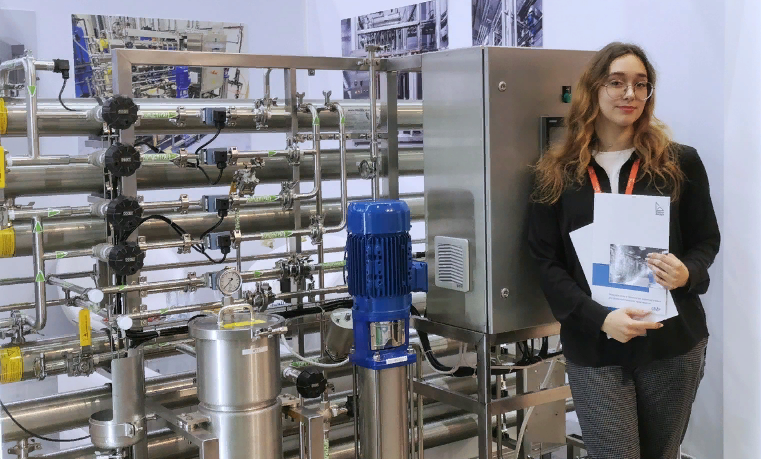 Где могут работать выпускники данного профиля?
Получив квалификацию бакалавра по этому направлению, выпускник найдет приложение своим знаниям, таланту, силам и достойно обеспечит свою профессиональную карьеру на современных предприятиях.
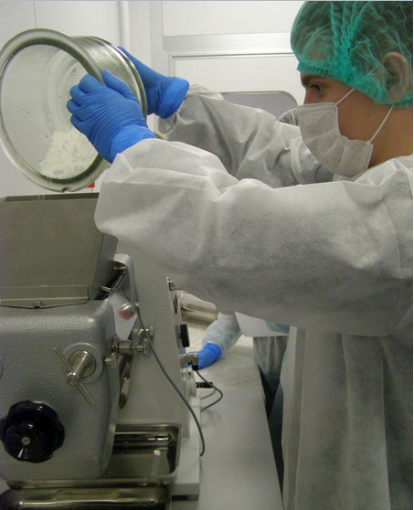 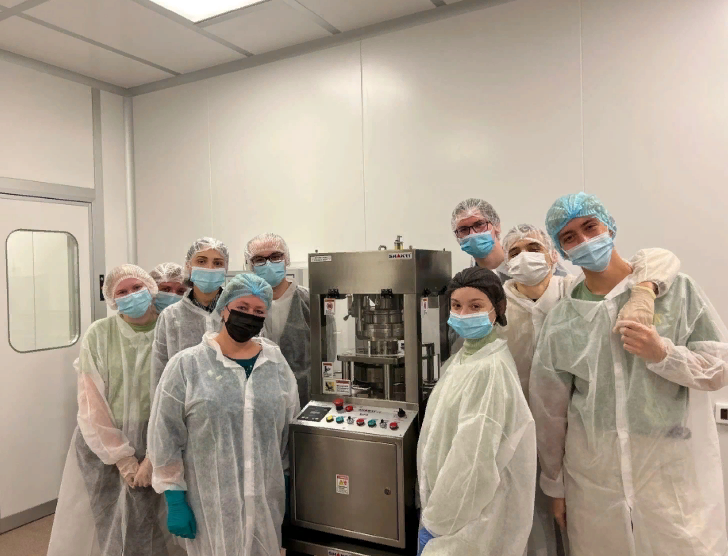 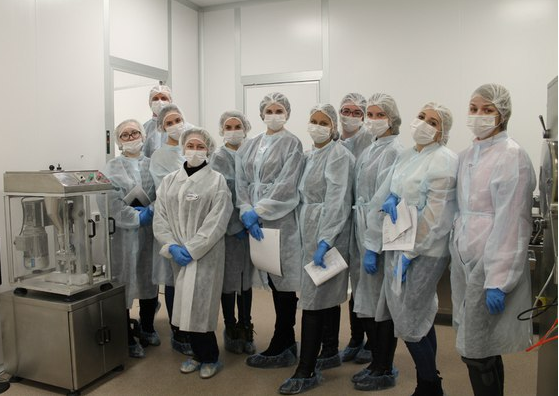 *Студенты  во время выполнения лабораторных работ
Мы будем рады, если вы станете нашими студентами!
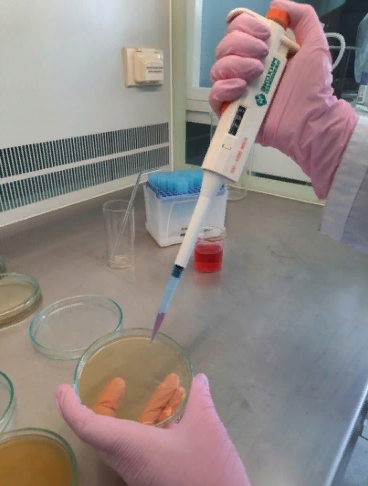 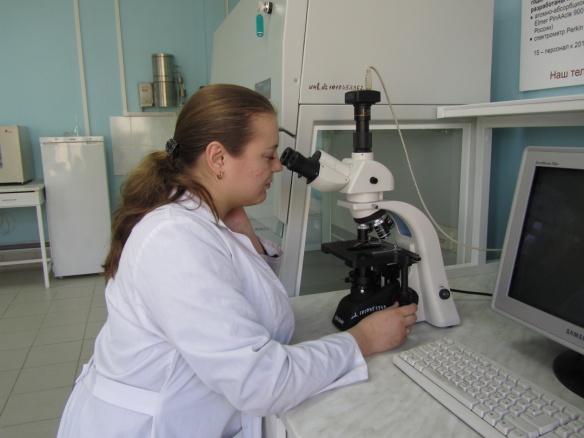 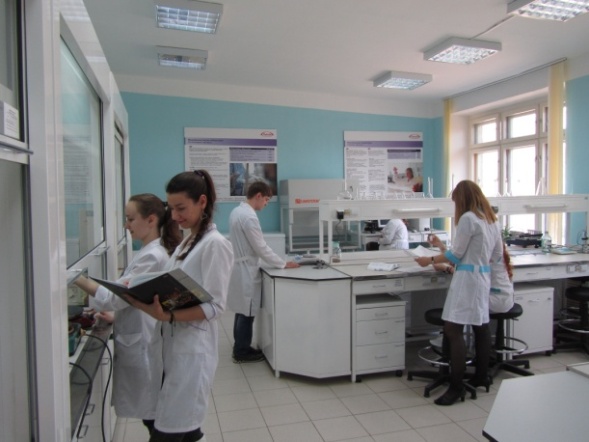 * Фото из лаборатории кафедры